TALLER MATEMÁTICAS METODOLOGÍA ABN
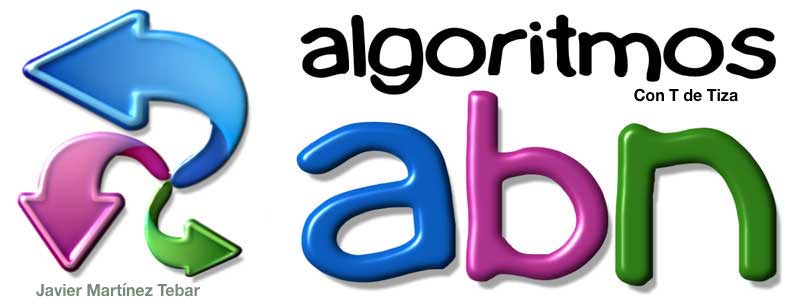 NUMERACIÓN Y CONTEO
Continuamos formando números con palillos e introducimos el concepto de centena.
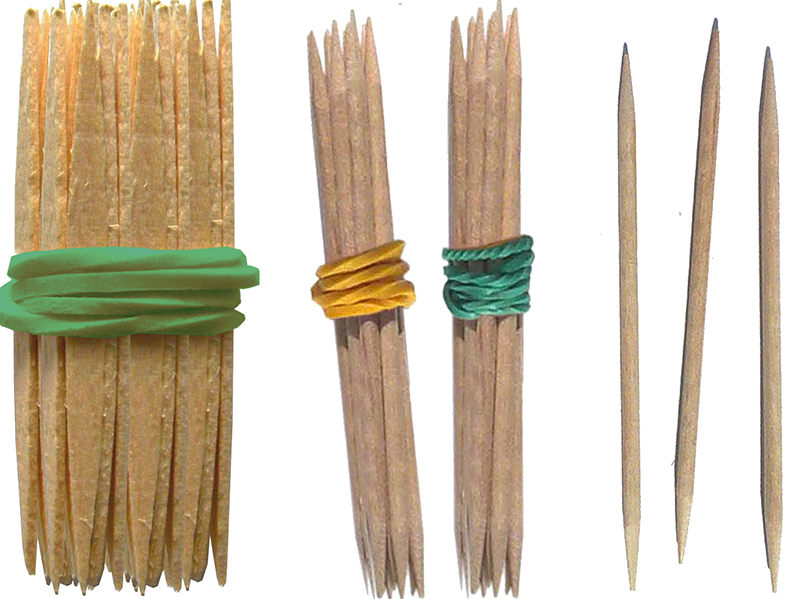 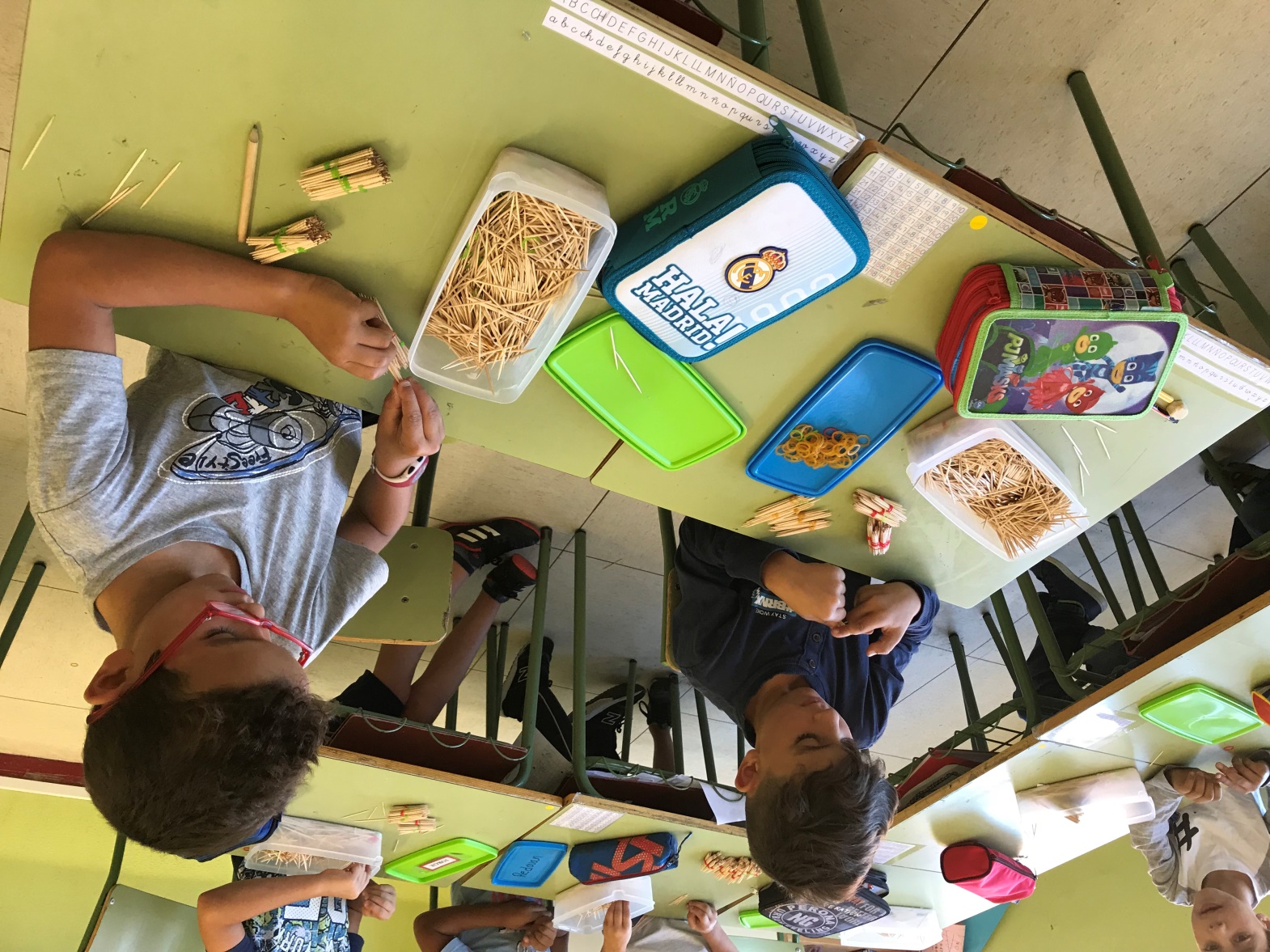 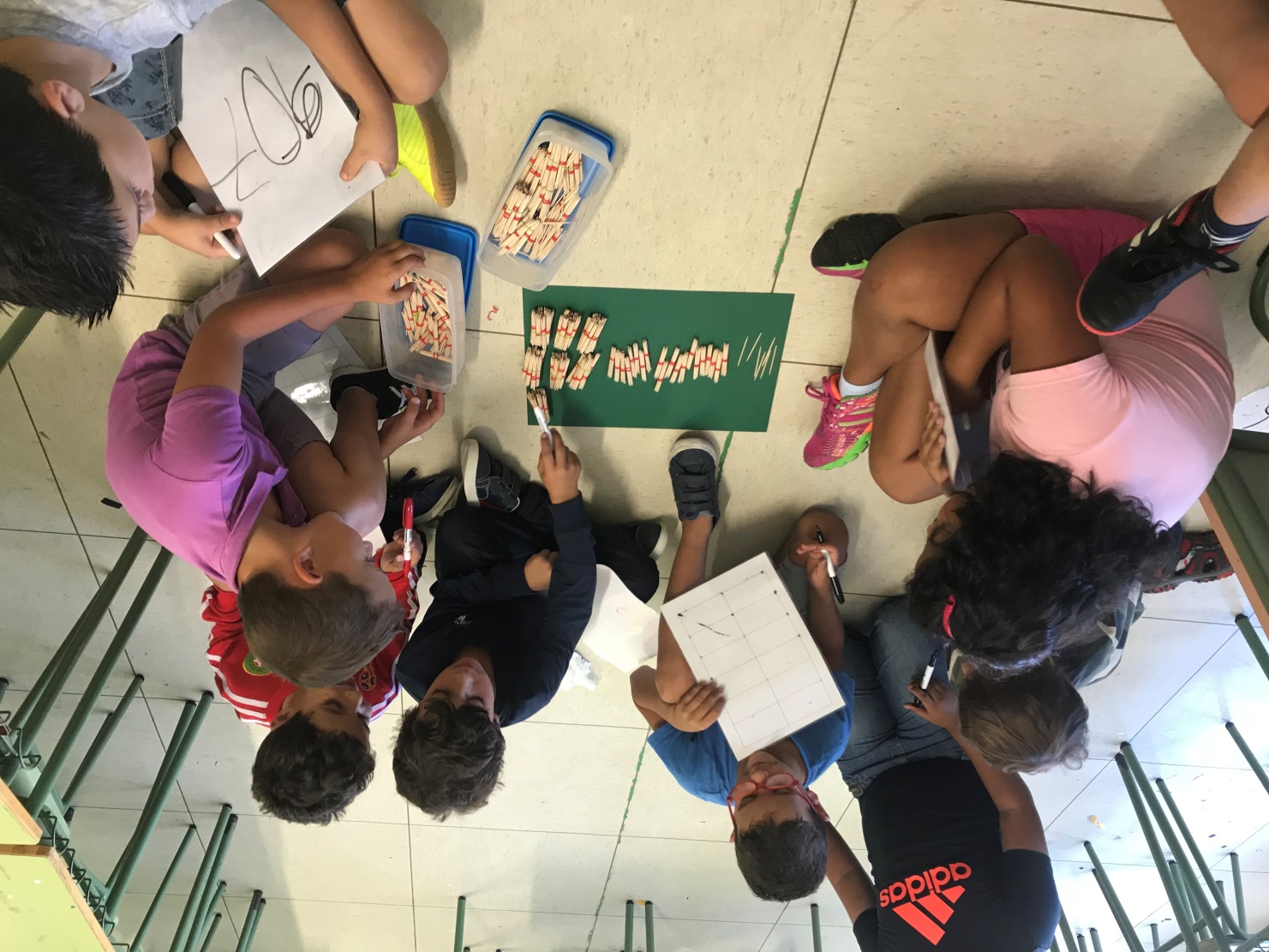 DESCOMPOSICIÓN DE NÚMEROS
Casitas de descomposición.
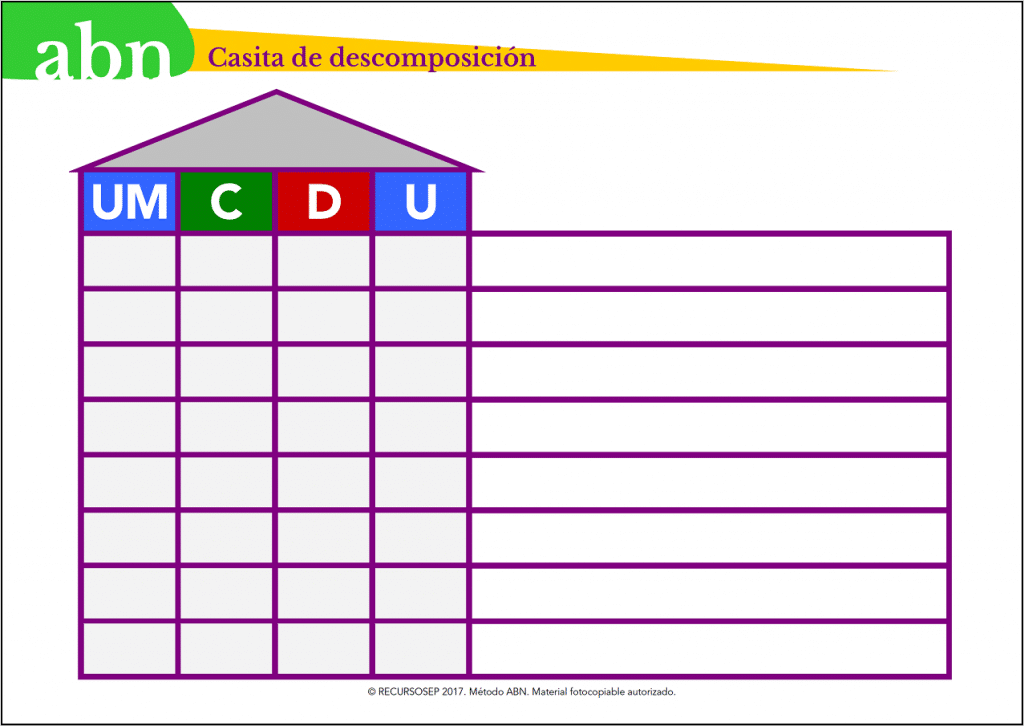 DESCOMPOSICIÓN DE NÚMEROS
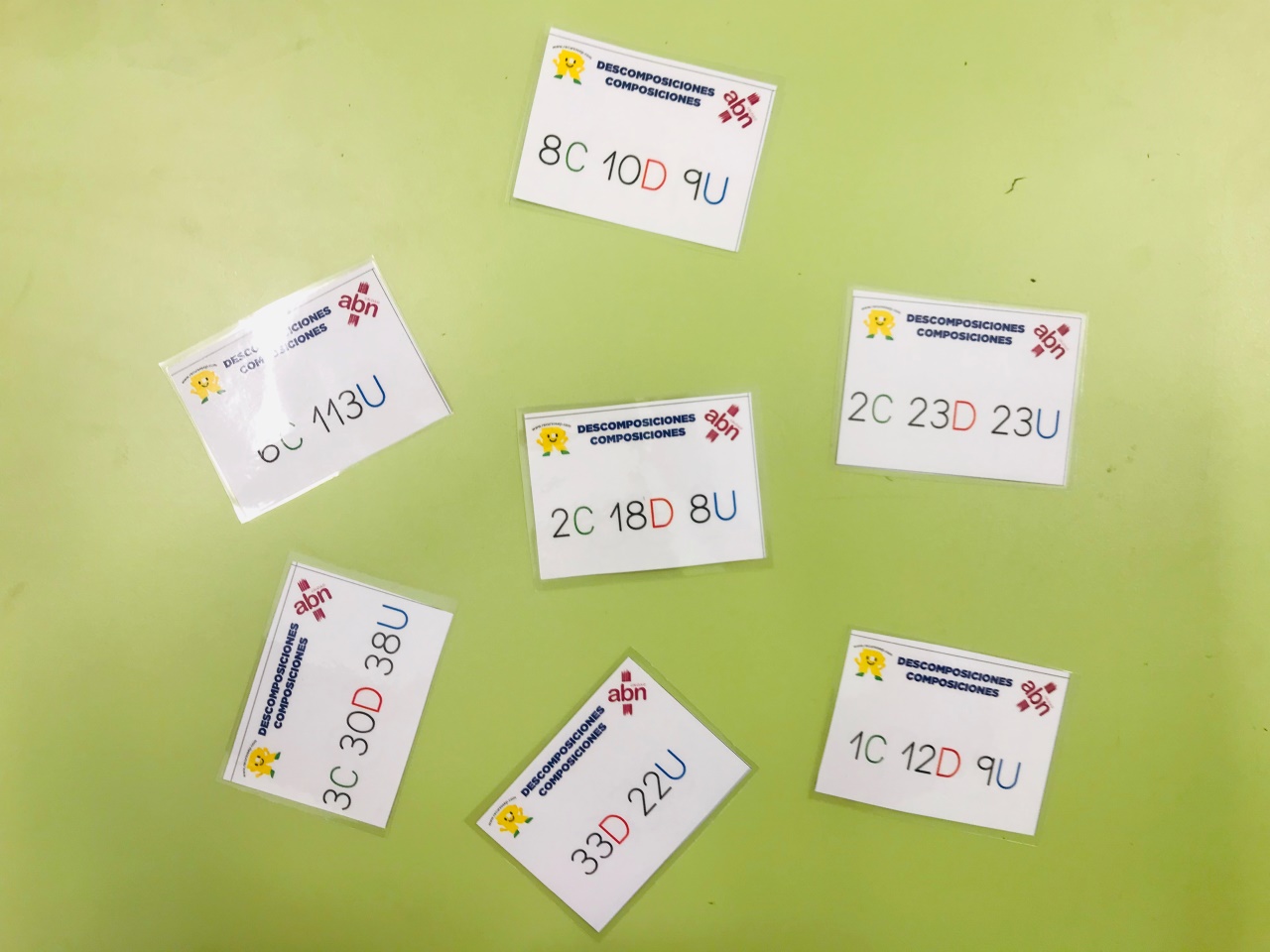 RUTINAS
Problema del día/ semana.
Número del día/ semana.
Sol de números.
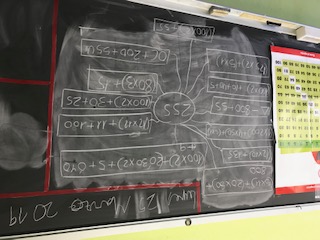 PATRONES DE LA SUMA
Lo que quitamos de un sumando lo ponemos en el otro.
457 + 543 = 1000
357 + ____ = 1000
757 + ____ = 1000
____ + 143 = 1000
 ____ + 43  = 1000
PATRONES DE LA RESTA
Lo que quitamos de un término lo quitamos también del otro.
800 - 543 = 257
____ - 443 = 257
600 – ____ = 257
____ - 243 = 257
400 – ___ = 257
OPERACIONES CON REJILLA. LA SUMA
OPERACIONES CON REJILLA Y NÚMEROS DECIMALES. LA SUMA
OPERACIONES CON REJILLA. LA RESTA.
OPERACIONES CON REJILLA Y NÚMEROS DECIMALES. LA RESTA.
RESOLUCIÓN DE PROBLEMAS CON VARIAS OPERACIONES
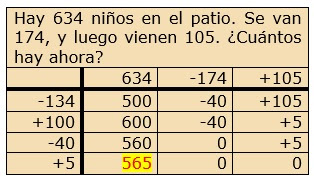 SUMI- SUMAS
SUMI- RESTAS.
RESTI- RESTAS
RESTI- RESTAS
PROBLEMAS CON VARIAS OPERACIONES
LA MULTIPLICACIÓN
Concepto de multiplicación: se repite la misma cantidad tantas veces como quieras.
Manipulación: máquina de multiplicar.
Construcción de las tablas: rejilla.
Tablas extendidas.
Tabla pitagórica.
La memorización es importante pero no es la única forma de aprender.
El alumno que fracasa en el aprendizaje memorístico se cierra al aprendizaje de las tablas
La correcta asimilación de las tablas requiere de un proceso lento basado en aprendizajes previos.
No es necesario automatizar las multiplicaciones (trabajamos el doble, triple, doble del doble...)

El aprendizaje de las tablas incluye la del 11 y la del 12
El aprendizaje manipulativo, aunque nos hará ir más lentos, nos asegurará un mayor éxito
Para aprender a multiplicar empezamos en infantil con el doble, triple, propiedad conmutativa(siempre con material manipulativo)
El uso de la propiedad conmutativa se debe aplicar desde el principio.
Pre- requisitos de la multiplicación.
Conceptos de doble, triple, cuádruple, quíntuple.
TABLAS EXTENDIDAS
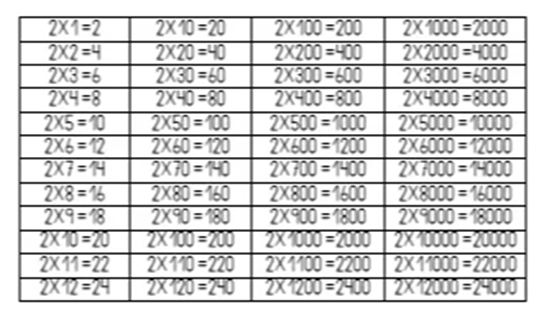 SECUENCIA DE APRENDIZAJE DE LAS TABLAS
•1º. Tablas del 0, 1 y 10
•2º. Tabla del 2 y su extensión
•3º. Tablas del 3, 4 y 5  y su extensión.
•4º. Tablas del 6, 7, 8 y 9 y su extensión.
•5º. Tablas del 11 y 12 y su extensión.
TABLA PITAGÓRICA
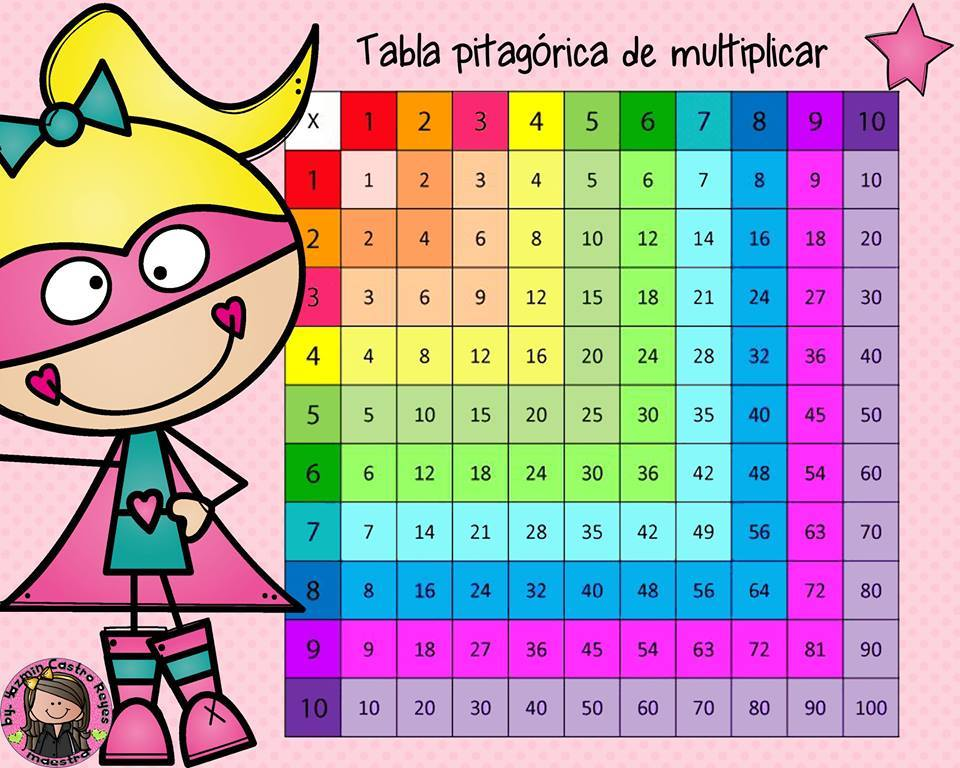 CONSTRUCIÓN DE TABLAS DE FORMA MANIPULATIVA
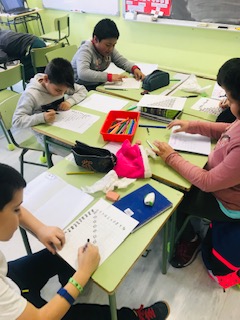 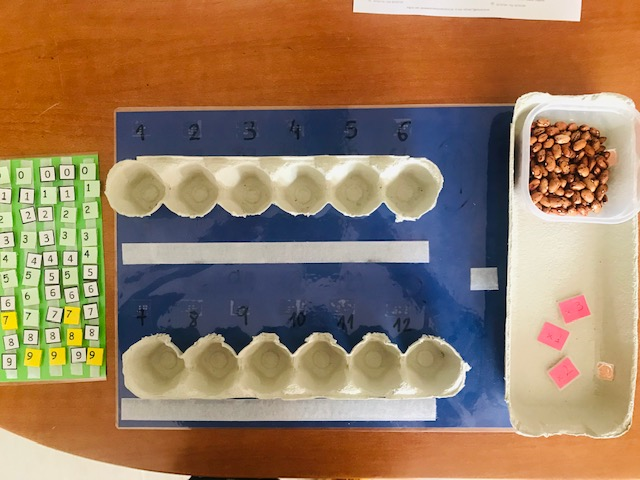 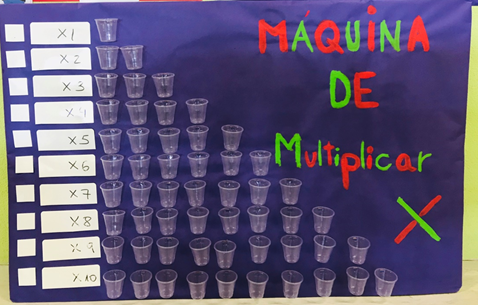 CONSTRUCCIÓN DE LA TABLA DE MULTIPLICAR
CASITA DE LAS TABLAS EXTENDIDAS
https://educajcyl-my.sharepoint.com/:w:/g/personal/patricia_margon_3_educa_jcyl_es/ET25_scP2m9HoipvGqKUClwBmVtVqr3tquo6vlr1NxAIrA?e=yFpxgd
SUBITIZACIÓN
https://educajcyl-my.sharepoint.com/:b:/g/personal/patricia_margon_3_educa_jcyl_es/EQXqsQvFXFpFt6_YDwg6n60BJDq_-QbmEFLwm510f_or7w?e=41IAvF
CON DECIMALES...
https://educajcyl-my.sharepoint.com/:b:/g/personal/patricia_margon_3_educa_jcyl_es/ER82BFKLQ5NLm-7B8DRM8gwBnJx63oTHvpdgIxYLelVVlA?e=RQddEB
PATRONES DE LA MULTIPLICACIÓN
https://educajcyl-my.sharepoint.com/:p:/g/personal/patricia_margon_3_educa_jcyl_es/EbkRO4Jz9rFBiyorZbND79oBism1RKxw-5ig42KBT90VmQ?e=Jft46y
ALGORITMO DE LA MULTIPLICACIÓN
Se escribe la operación a realizar en la rejilla.
Se descompone el número a multiplicar.
Se multiplican los números.
Se suman los números obtenidos de las multiplicaciones.
Se obtiene el resultado.
MULTIPLICACIÓN CON REJILLA
MULTIPLICACIÓN CON REJILLA
MULTIPLICACIÓN POSICIONAL
MULTIPLICACIÓN POSICIONAL
LA MULTIPLICACIÓN CON REJILLA
LA MULTIPLICACIÓN CON REJILLA
MULTIPLICACIÓN POSICIONAL
MULTIPLICACIÓN POSICIONAL
TRUCOS DE LA MULTIPLICACIÓN
TRUCO 1
Multiplicar por 5.
Multiplicamos por 10. 
Calculamos la mitad.
324 x 5
324 x 10= 3240
Mitad de 3240= 1620
TRUCOS DE LA MULTIPLICACIÓN
TRUCO 2
Multiplicar dos números iguales acabados en 5.
El número siempre acabará en 25.
Multiplicamos las dos decenas entre las que se encuentra el número. Sumamos 25.
35 x 35=
30 x 40= 1200
1200 +25= 1225
TRUCOS DE LA MULTIPLICACIÓN
TRUCO 3
Multiplicar dos números con la misma decena y con unidades amigas (juntas suman 10).
Multiplicamos la decena en la que estamos por la decena siguiente.
Multiplicamos las unidades. Lo sumamos todo.
67 x 63=
60 x 70= 4200
7 x 3= 21
4200 + 21= 4221
NÚMEROS DECIMALES
Los trabajamos con el dinero.
Equivalencias de billetes y monedas: 
10 veces más grande.
 Diez veces más pequeño.
Amigos del 1€.
Carro de la compra.
EQUIVALENCIAS ENTRE MONEDAS
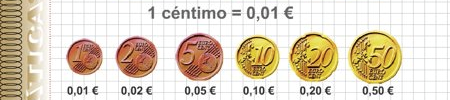 EQUIVALENCIAS ENTRE MONEDAS Y BILLETES
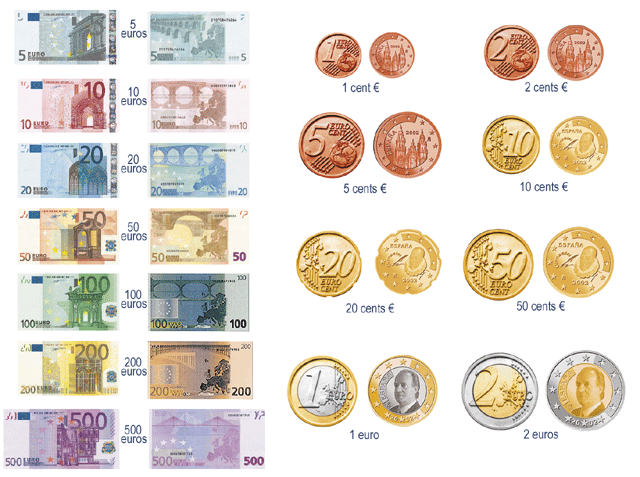 NÚMEROS DECIMALES
OPERACIONES CON REJILLA CON NÚMEROS DECIMALES. LA MULTIPLICACIÓN.
OPERACIONES CON REJILLA CON NÚMEROS DECIMALES. LA MULTIPLICACIÓN.
OPERACIONES CON REJILLA CON NÚMEROS DECIMALES. LA MULTIPLICACIÓN.
OPERACIONES CON REJILLA CON NÚMEROS DECIMALES. LA MULTIPLICACIÓN.
LA DIVISIÓN
CUANDO DIVIDIMOS, ESTAMOS REPARTIENDO CANTIDADES.
Pre- requisitos de la división.
La mitad de..., la tercera parte de..., la cuarta parte de..., la quinta parte de...
La cuarta parte es la mitad de la mitad, la sexta parte es la tercera parte de la tercera parte...
Tengo 2763 naranjas para repartir en 3 cajas. ¿Cuántas naranjas meteré en cada caja?
Tengo 2765 euros para repartir entre 3 personas. ¿Cuántos euros le corresponde a cada uno?
ENUNCIADOS DE PROBLEMAS
Es importante presentar las operaciones dentro de una situación problemática que requiera buscar una solución.
Hay muchos tipos de enunciados...
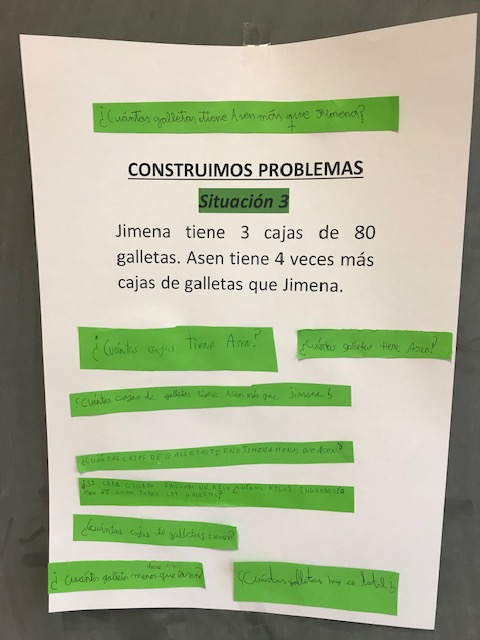 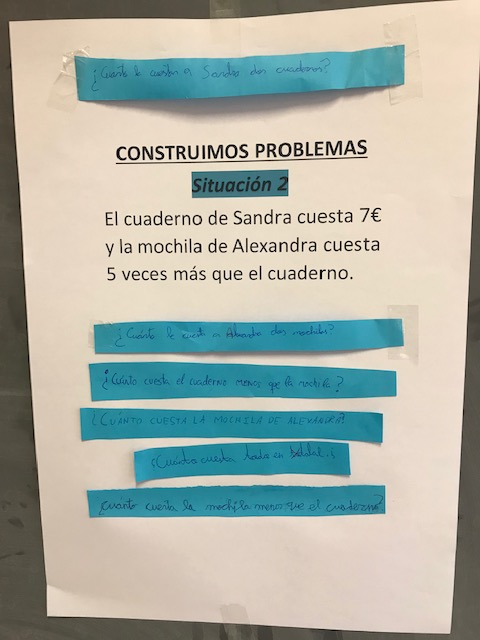 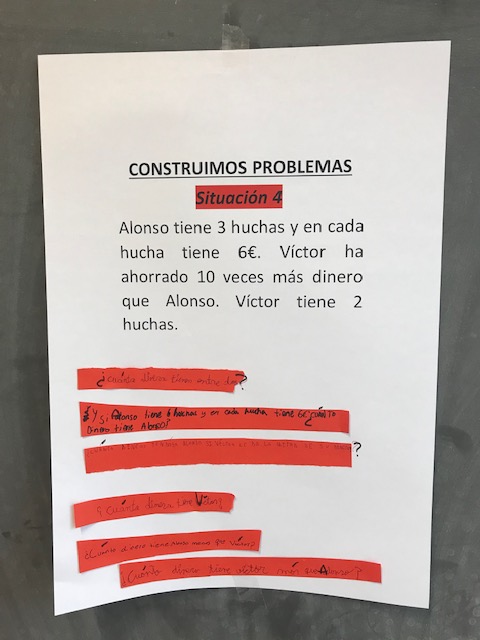 ¡MUCHAS GRACIAS!
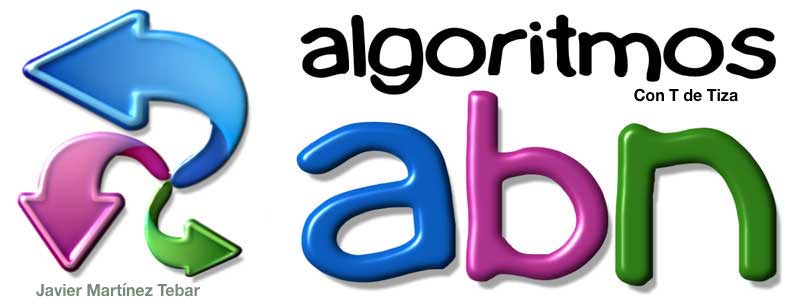